Curso de direito tributário
Aula 03 – 1. Conceito de Tributo; 2. Hipótese de Incidência e Fato Gerador; 3.Obrigação Tributária; 4. Evasão e Elisão.
Conceito de Tributo
Conceito de Tributo
Art. 3º, da Lei 5.172/1966 – “Tributo é toda prestação pecuniária compulsória, em moeda ou cujo valor nela se possa exprimir, que não constitua sanção de ato ilícito, instituída em lei e cobrada mediante atividade administrativa plenamente vinculada.”
Hipótese de Incidência VS Fato Gerador
Art. 114, do CTN
Art. 114. O fato gerador da obrigação tributária principal é a situação definida em lei como necessária e suficiente à sua ocorrência.
Hipótese de Incidência/Regra Matriz de Incidência Tributária
Antecedente – Critério Material (Verbo + Complemento/o que?); Critério Espacial (onde?) Critério Temporal (quando).
Consequente – Critério Pessoal (quem?); Critério Quantitativo (base de cálculo + alíquota (quanto)?

D {[CM . CT .CE] --> [CP (Sa.Sp).CQ(bc.al)]}
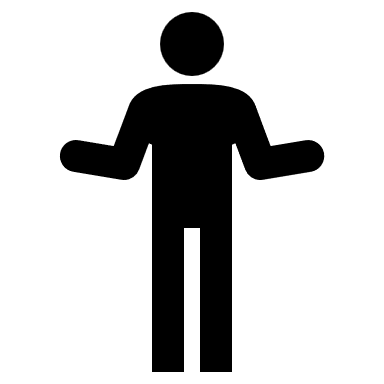 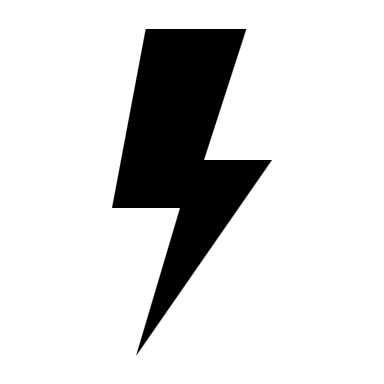 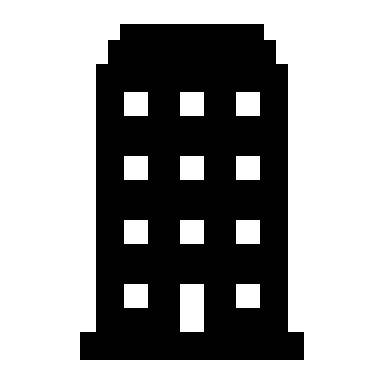 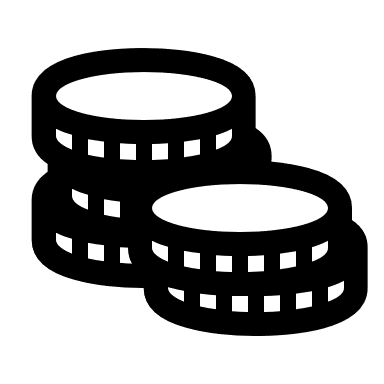 Hipótese de Incidência e Natureza Jurídica do Tributo
Art. 4º. A natureza jurídica específica do tributo é determinada pelo fato gerador da respectiva obrigação tributária, sendo irrelevantes para qualificá-la:
I – a denominação e demais características formais adotadas pela lei;
II – a destinação legal do produto da sua arrecadação.
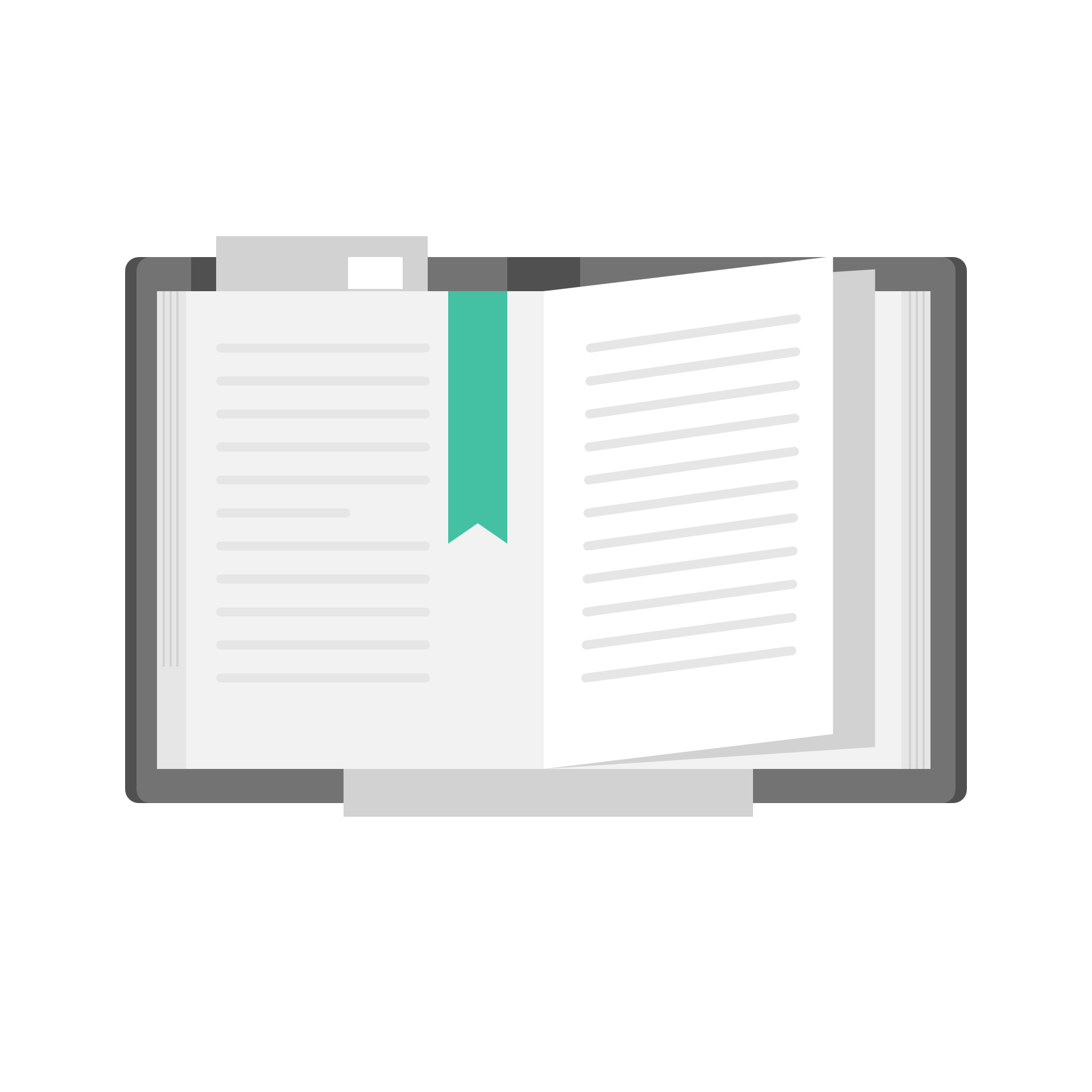 Questão
“A natureza jurídica específica do tributo é determinada pelo fato gerador da respectiva obrigação tributária, sendo relevantes para qualificá-la a destinação legal do produto da sua arrecadação.”
FCC, para o cargo de Procurador do Município de Campinas, em 2016.
Momento de Ocorrência da HI
Art. 116. Salvo disposição de lei em contrário, considera-se ocorrido o fato gerador e existentes os seus efeitos:
I - tratando-se de situação de fato, desde o momento em que o se verifiquem as circunstâncias materiais necessárias a que produza os efeitos que normalmente lhe são próprios;
II - tratando-se de situação jurídica, desde o momento em que esteja definitivamente constituída, nos termos de direito aplicável.

Art. 117. Para os efeitos do inciso II do artigo anterior e salvo disposição de lei em contrário, os atos ou negócios jurídicos condicionais reputam-se perfeitos e acabados:
I - sendo suspensiva a condição, desde o momento de seu implemento;
II - sendo resolutória a condição, desde o momento da prática do ato ou da celebração do negócio.
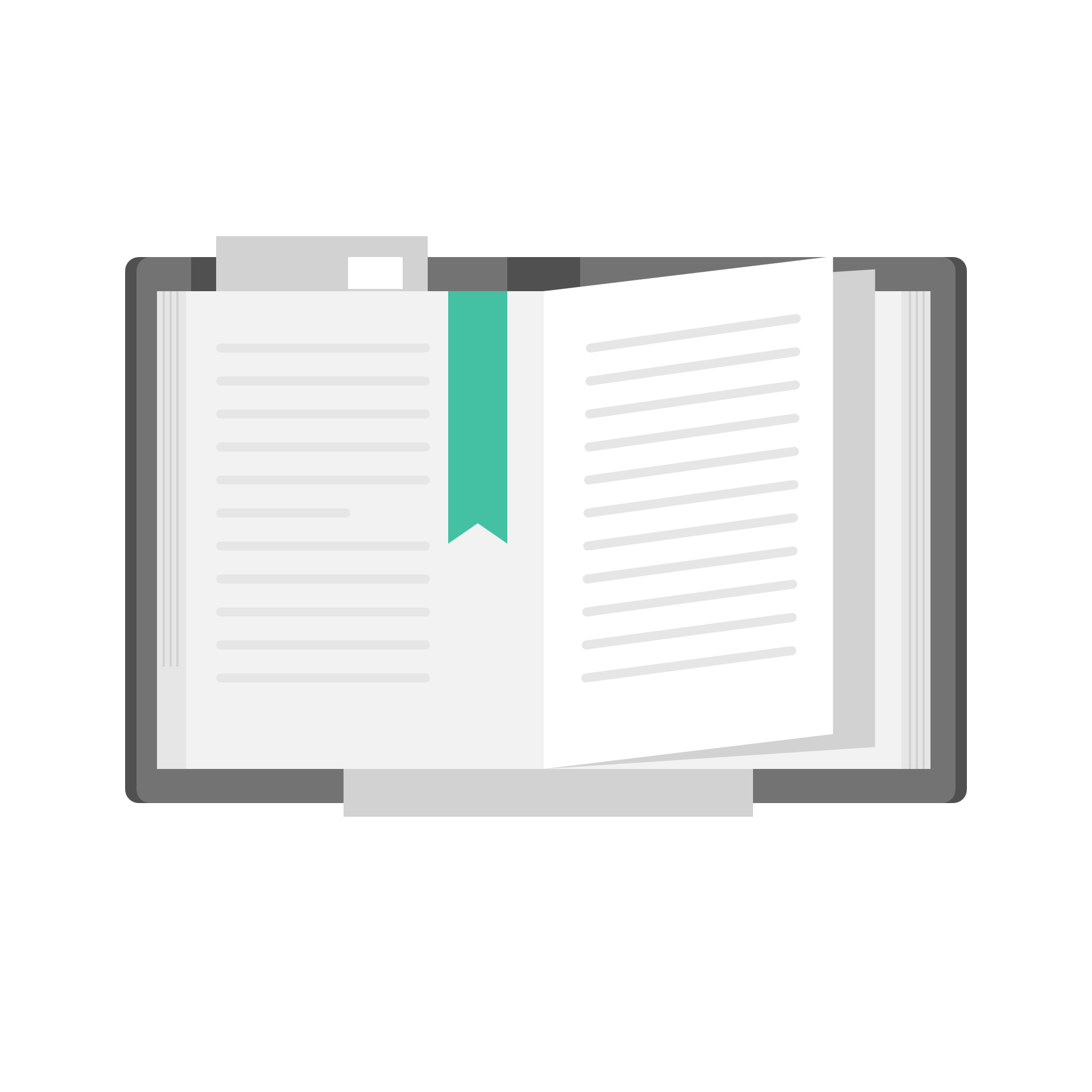 Questão
“Regra geral e salvo disposição em contrário, tratando-se de situação jurídica condicional suspensiva, considera-se ocorrido o fato gerador tributário, e existente os seus efeitos, desde o momento do implemento da condição.”
Vunesp, para o cargo de Agente Fiscal Tributário de Suzano/SP, em 2016.
Classificações do FG quanto ao Tempo
Classificações do FG quanto ao Tempo
Instantâneos: o fato gerador instantâneo se inicia e se encerra na mesma unidade de tempo. Para cada ato concretizado no mundo real haverá uma nova relação jurídico-tributária.

Periódicos (Complexivos): Se perfectibiliza em determinado momento de tempo, mas é resultado de diversos acontecimentos considerados conjuntamente. Embora sejam diversos os atos que, se analisados individualmente, enquadram-se perfeitamente na hipótese de incidência, a legislação impõe um marco temporal para avaliação destes fatos.

Continuados: o professor Eduardo Sabbag, juntamente com Luciano Amaro, entendem que “sua realização se dá de forma duradoura e estável no tempo; a matéria tributável tende a permanecer. O fato gerador continuado leva um período para se completar.
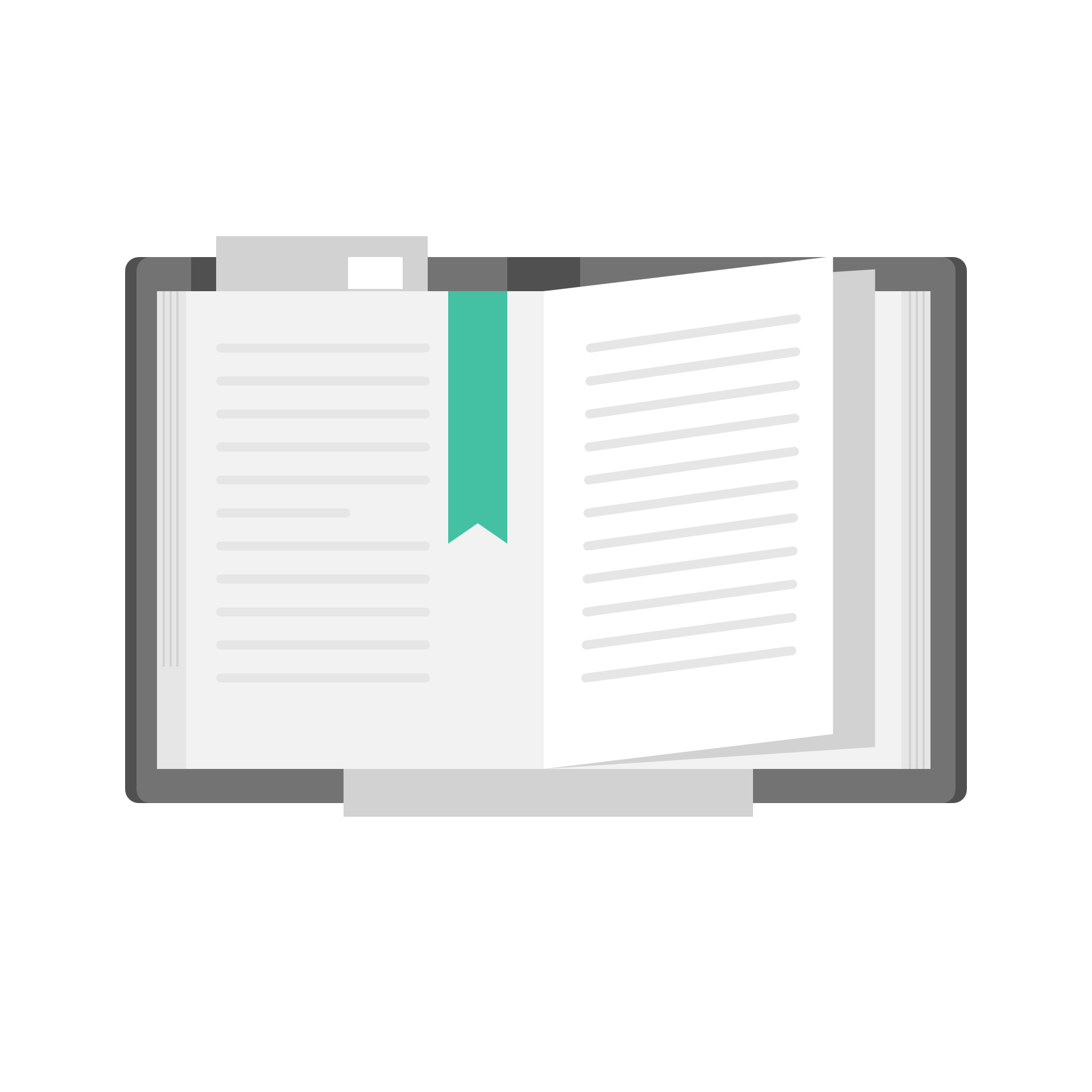 Questões
“O fato gerador do tributo chama-se periódico ou complexivo quando ele é representado por situação que se mantém no tempo e que é mensurada em cortes temporais, como ocorre nos tributos sobre a propriedade (IPTU e IPVA)”.
PUC/RS, para o cargo de Juiz Substituto (TJ/PR), em 2014.
Obrigação Tributária
Obrigação Tributária Principal X Acessória
Art. 113. A obrigação tributária é principal ou acessória.
§ 1º A obrigação principal surge com a ocorrência do fato gerador, tem por objeto o pagamento de tributo ou penalidade pecuniária e extingue-se juntamente com o crédito dela decorrente.
§ 2º A obrigação acessória decorre da legislação tributária e tem por objeto as prestações, positivas ou negativas, nela previstas no interesse da arrecadação ou da fiscalização dos tributos.
§ 3º A obrigação acessória, pelo simples fato da sua inobservância, converte-se em obrigação principal relativamente à penalidade pecuniária.
Elisão, Evasão e Elusão
Elisão X Evasão X Elusão
Elisão: consiste no planejamento tributário, que tem por finalidade a economia de tributos, antes que ocorra o fato gerador. Mostra-se, muitas vezes, em organizações e planejamentos societários ou na decisão economicamente viável diante de dois cenários legalmente autorizados. Utiliza-se, sempre, de meios lícitos.

Evasão: É a conduta ilícita, visando a economia tributária, perpetrada posteriormente à ocorrência do fato gerador.

Elusão: Pode ser compreendida como a simulação de uma circunstância, visando ocultar a essência da realidade, também com a finalidade de redução da carga tributária. Na maioria das vezes, não tem cunho ilícito, mas revela-se como abuso de direito.
Art. 116, Parágrafo único, do CTN “A autoridade administrativa poderá desconsiderar atos ou negócios jurídicos praticados com a finalidade de dissimular a ocorrência do fato gerador do tributo ou a natureza dos elementos constitutivos da obrigação tributária, observados os procedimentos a serem estabelecidos em lei ordinária”
Art. 187, do CC Também comete ato ilícito o titular de um direito que, ao exercê-lo, excede manifestamente os limites impostos pelo seu fim econômico ou social, pela boa-fé ou pelos bons costumes. (abuso de direito)